SES 0531184
Nanotechnology Risk Perceptions and Communication: Emerging Technologies, Emerging Challenges
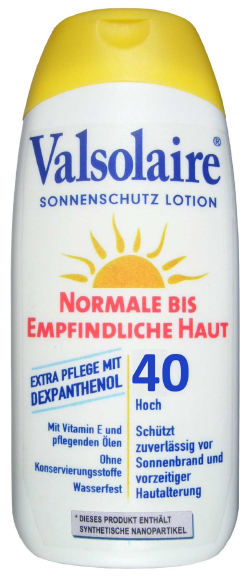 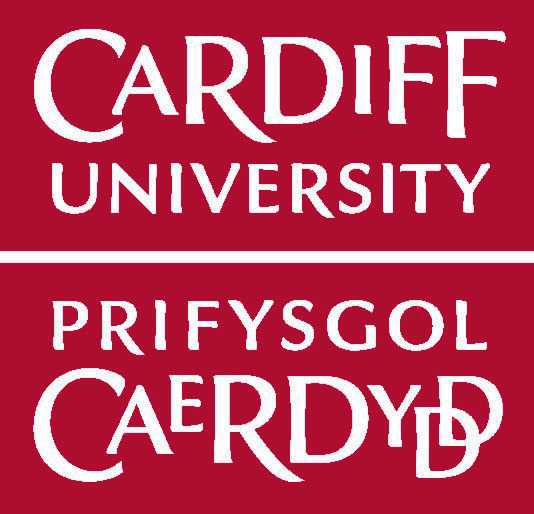 Siegrist and Keller

Experimental stimulus used: lotion shown with ‘Nanoparticle’ label
CNS Santa-Barbara International Workshop, January 2010


International  Contributions: US, UK, Canada, Switzerland, Germany


 Topics: Newspaper Coverage, Emerging Perceptions, Vulnerability Justice and Fairness, Labelling Impacts, Risk Communication, Methodologies for Researching ‘Upstream’ Perceptions
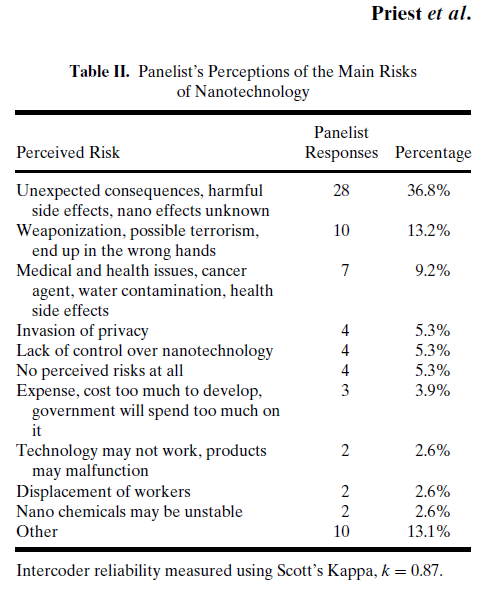 Friedman et al.
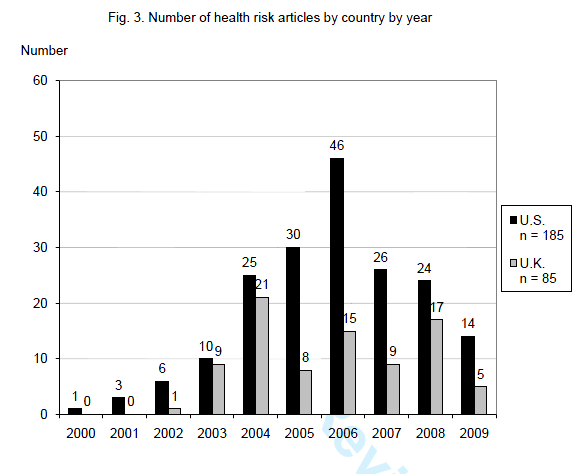 Edited by Pidgeon, N., Harthorn, B., and Satterfield, T. 2011. “Nantoechnology Risk Perceptions and Communication: Emerging Technologies, Emerging Challenges.  Risk Analysis (special issue). 31: 1694-1784.